EN型串列加速器加速质子时的中子剂量及防护问题
目录
不同区域剂量限值
关注点剂量率计算
屏蔽方案初步设计
125大厅
参照标准
GB18871-2002 《电离辐射防护与辐射源基本标准》
GB5172-85 《粒子加速器辐射防护规定》
总共有两个限值: 控制室（监督区），
剂量：2mSv/a，开机1200h/a，1.6μSv/h
剂量率：2.5μSv/h
取最严格的一个，同时需要考虑2倍的安全系数
外环境，公众：0.25 μSv/h
离子种类
最大剂量
10 MeV质子打靶
Si靶和Fe靶中的中子和光子的产额（FLUKA ）
Fe靶的中子产额比Si靶高1个量级；Fe靶的光子产额约为Si靶的1/2。所以选择Fe靶进行屏蔽计算。
低能质子，出射中子角分布接近各项同性
出射的中子和光子能谱
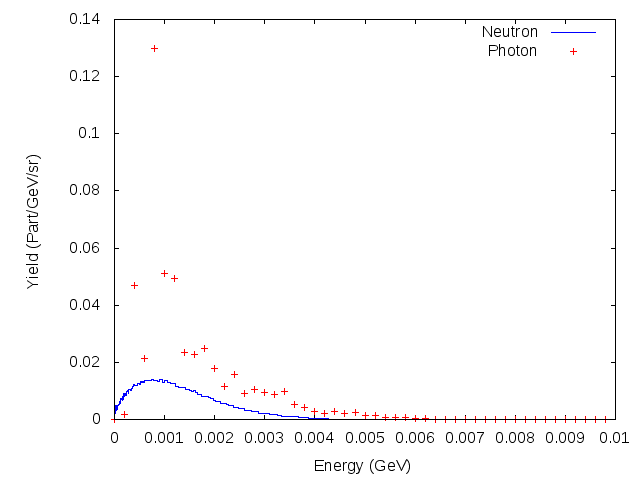 剂量率计算
衰减长度的计算
衰减长度的计算
不同区域剂量限值
2*6MV加速器一年出束时间约1000-1200小时
西墙外为外环境，剂量率控制在0.25μSv/h
南墙外为控制室，剂量率控制在1.6μSv/h。
东墙外是一台600KV的小串列加速器室，为控制区，现有屏蔽满足要求。
东墙外小串列加速器室的控制室10点，在束流150nA的情况下，测量的最大剂量率为0.35μSv/h，现有屏蔽满足要求。
屏蔽门9点外的走廊，剂量率控制在2.5μSv/h，现有屏蔽满足要求。
23
24
2：d=75cm 混凝土
不同流强下的剂量率及所需屏蔽厚度
采用聚乙烯加强中子的屏蔽效果，按照NCRP 79报告，对于2MeV中子，在聚乙烯中的十分之一层值约为13cm，半值层约为4cm。。
采用铅加强γ射线的屏蔽效果，十分之一层值约为6cm，半值层约为1.85cm。
在混凝土中，中子的十分之一值层35cm，光子十分之一值层30cm
125大厅
1：
15
22
9
21
控制室15点
（剂量率控制在1.6μSv/h）： 3cm铅+17cm聚乙烯





考虑到2倍安全系数，在打靶200nA的情形下，总的剂量率仍可满足1.6μSv/h的要求。
门外9点
剂量率控制在2.5μSv/h
此点的屏蔽满足要求，不需要额外加屏蔽
东墙外可不外加屏蔽
控制区
西墙23点
主要剂量贡献来自于90度弯转磁铁（剂量率控制在0.25μSv/h），混凝土75cm
考虑到2倍安全系数，在损失200nA的情形下，总的剂量率仍可满足0.25μSv/h的要求
需要说明的是
以上为满足200nA的束损和打靶流强的情况下的结果，如果最大流强没有200nA，则屏蔽体的长度和厚度也可相应降低。
同时，屏蔽方案设计仍有可优化的空间。
谢谢大家！